Semiconductor Devices-- not only to understand what were invented, but also be able create your own --
Kai Shum
2011-12-02
How?
Books tell you how to understand  the operation principles for devices already invented
Not only understanding
But also to teach you how to invent your own devices by exploring new physical processes in semiconductors
Summary for invented devices
Basic device units
PN Junction
MOS (or MIS)
A few basic concepts
Fermi level
Contacts
Build-in electric field
Fermi level
Fermi level is a reference potential energy level that detects the single particle electron occupation probability in a semiconductor or dissimilar semiconductors in physical contact at equilibrium (e obey Fermi-D distribution)
Example, at the exact Fermi energy level, the probability for an electron to occupy at this energy level is 50%
Example 1: Intrinsic Semiconductor at 0 K
Example 2: Intrinsic Semiconductor at 300 K
-
-
-
-
+
+
+
+
Example 1: Doped Semiconductors
N-type
P-type
Example 1: Doped Semiconductors
P-type
N-type
Fermi-Energy
The Fermi energy is a concept in quantum mechanics usually referring to the energy of the highest occupied quantum state in a system of fermions at absolute zero temperature.
See a nice description on Wiki:
http://en.wikipedia.org/wiki/Fermi_energy
Contacts
Contacts are terminals used to accept external potentials and to a complete circuit
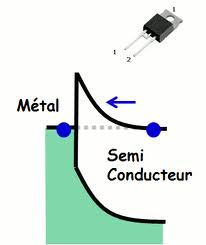 Different type of contacts
ohmic contact
Schottky contact
Schottky contact
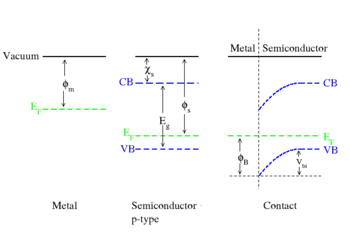 Schottky contact
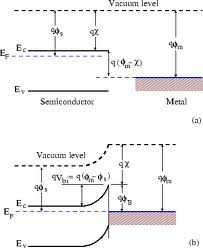 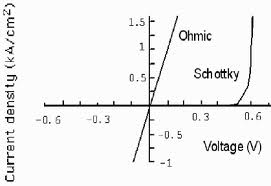 Ohmic contact
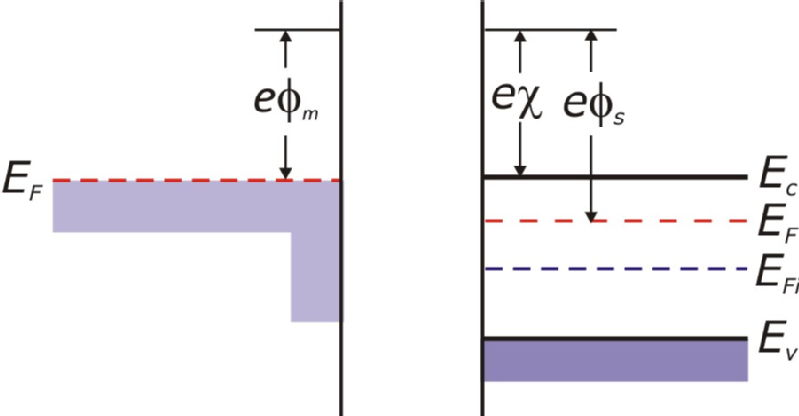 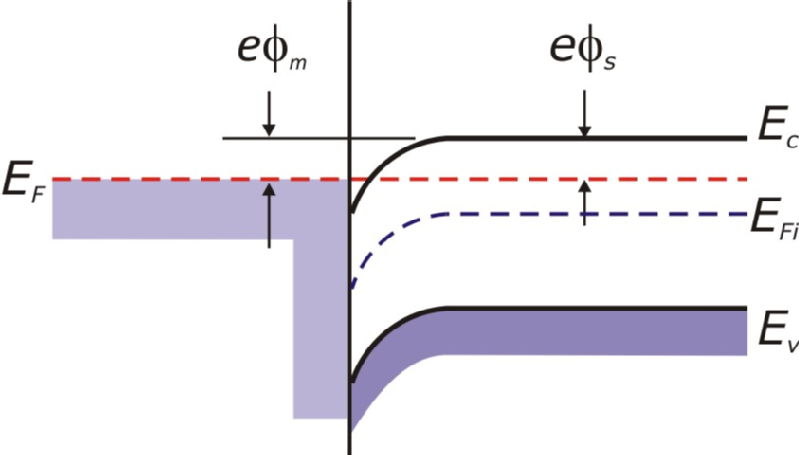 Biased contacts
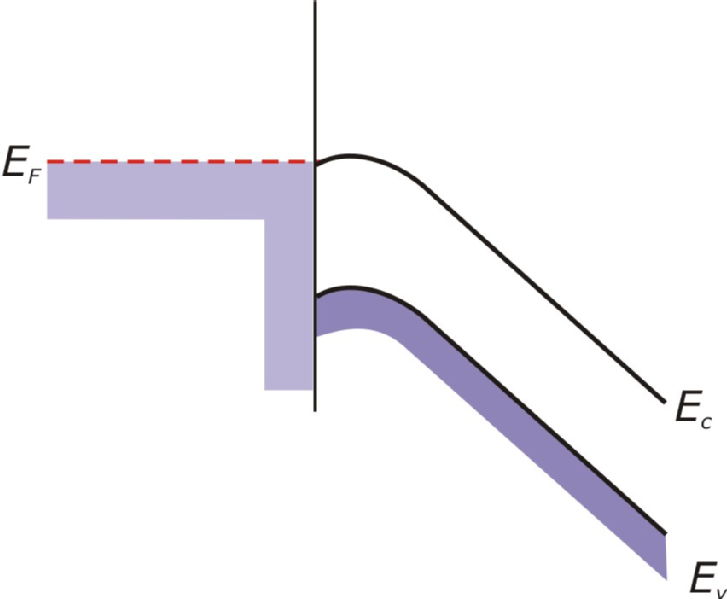 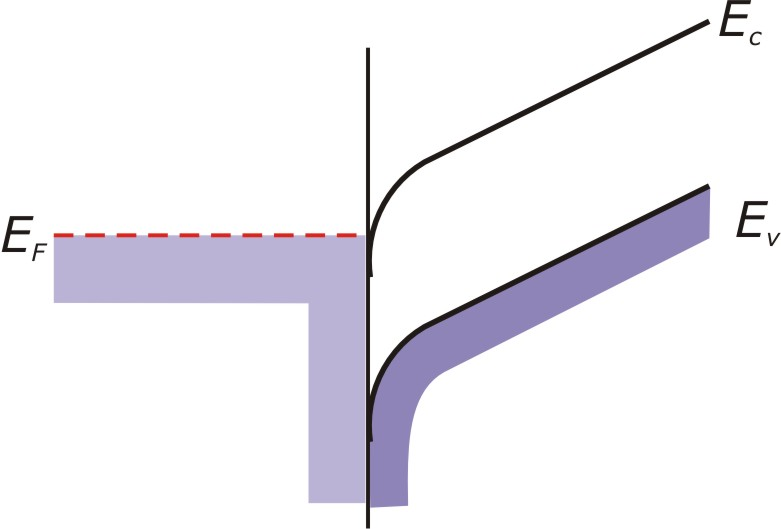 Tunneling ohm contact
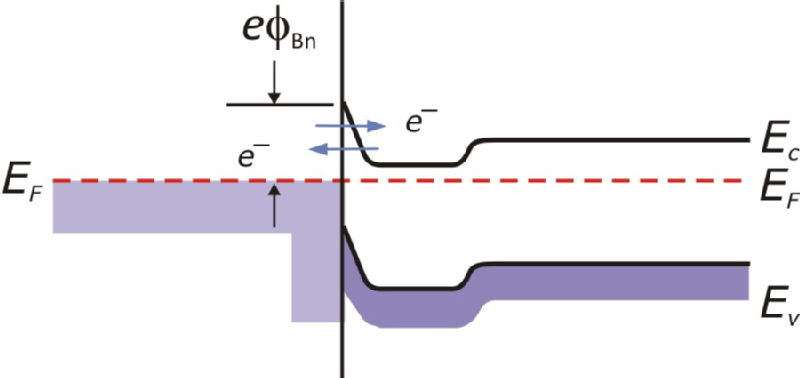 Schottky contact
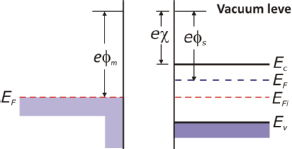 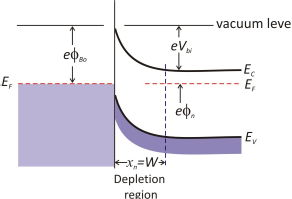 PN Junction
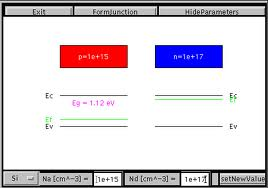 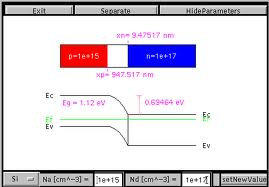 Pn junction, 0, +, and - biased
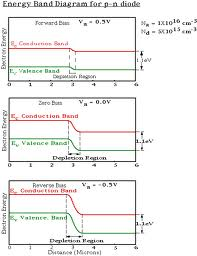 Majority carriers in pn junction
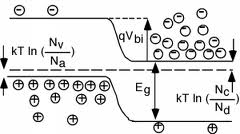 I-V curve of pn diode
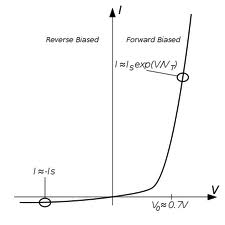 MOS (or MIS)
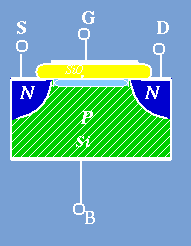 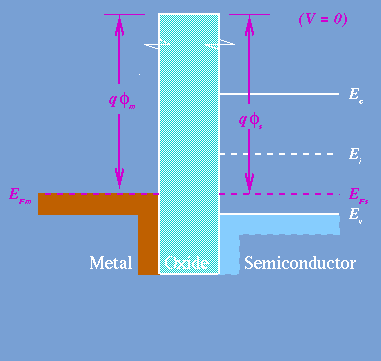 MOS, negatively biased
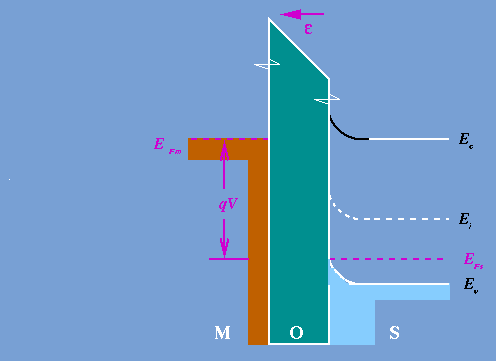 MOS positively biased
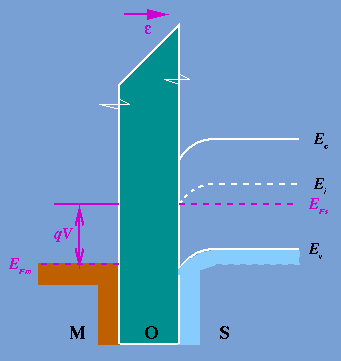 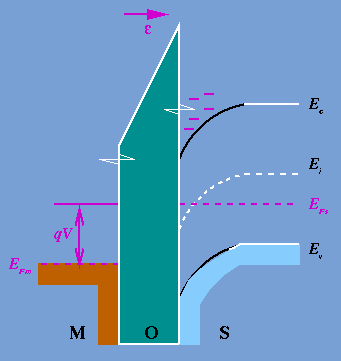 MOSFET action
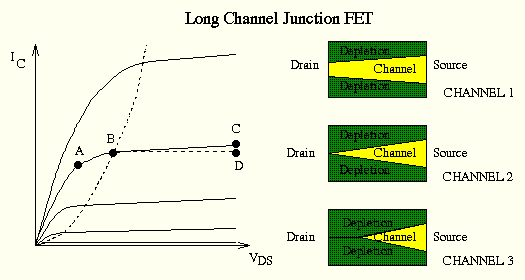 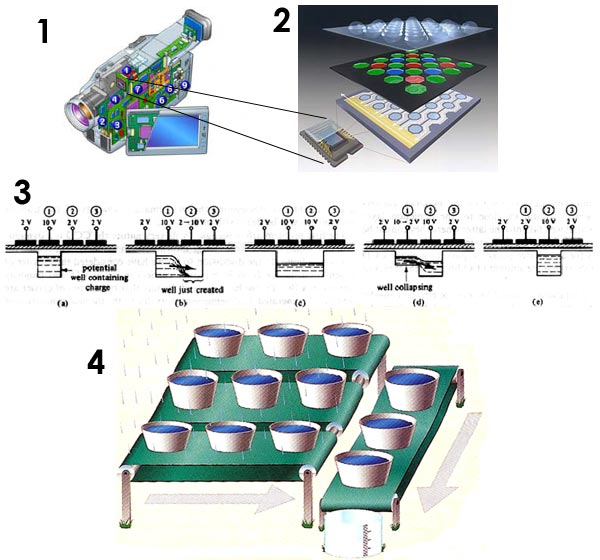 CCD
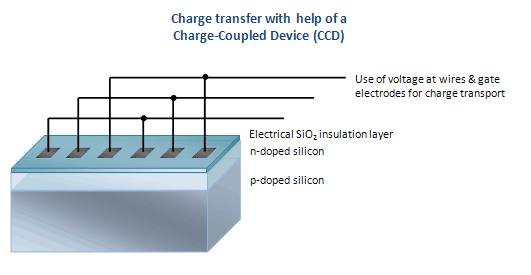 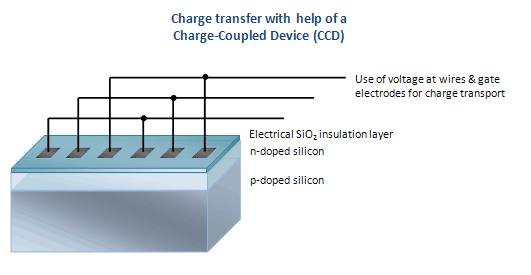 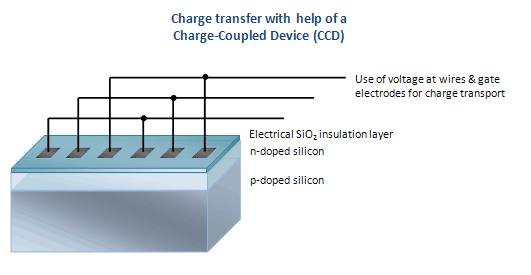 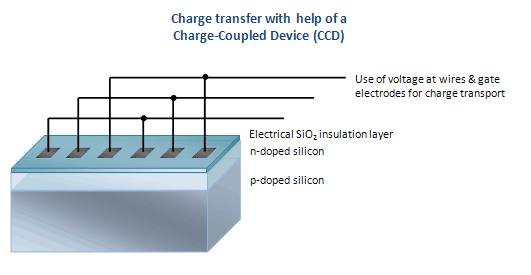 -
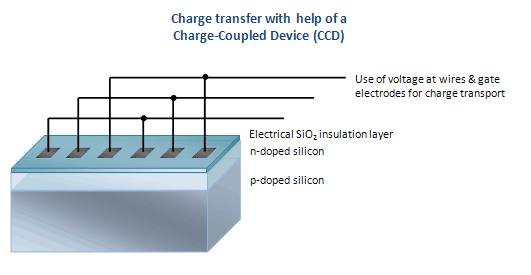 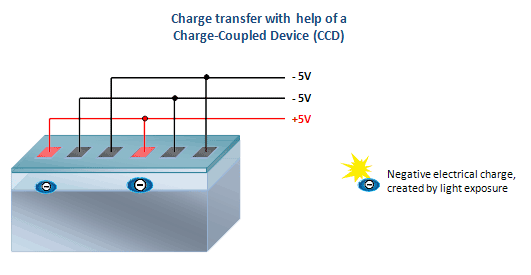 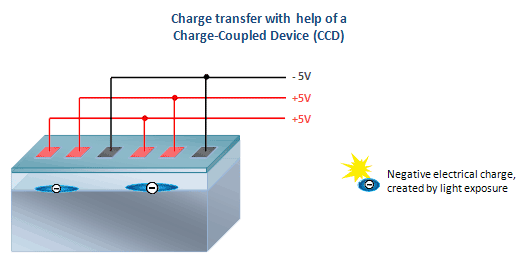 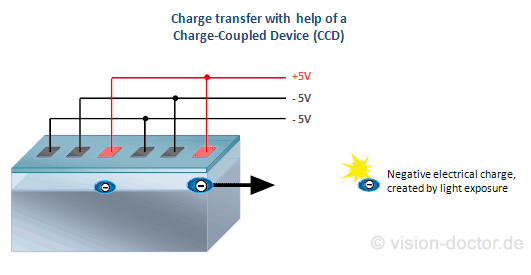 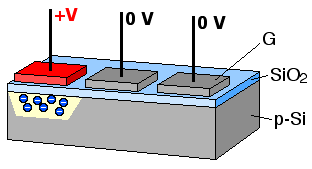 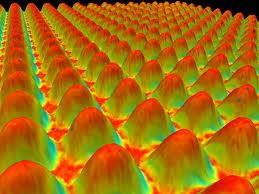 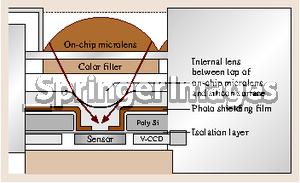 Fast color CCD
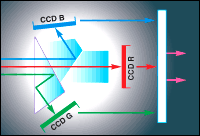 CCD Inventor
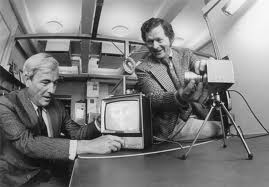 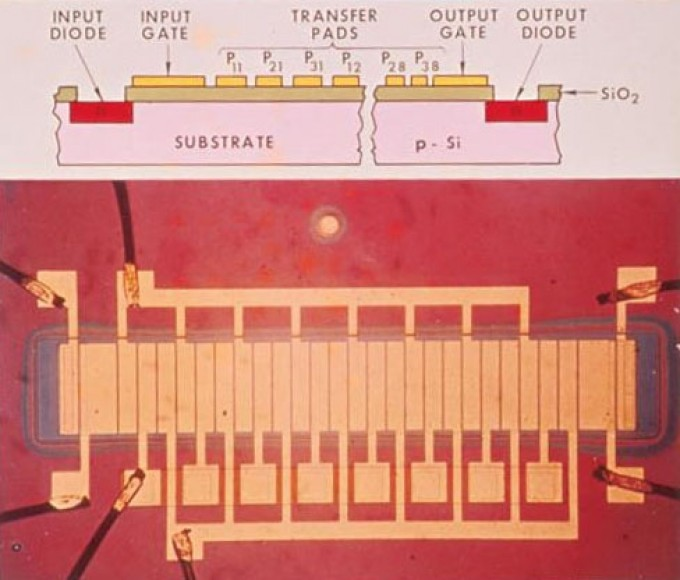 Solar cells
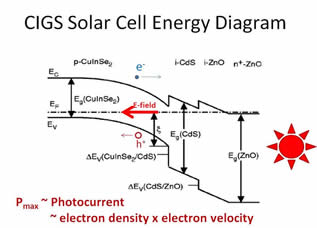 Intra-band & inter-band tunneling
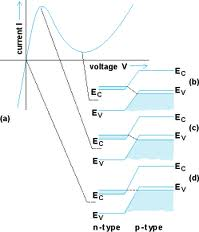 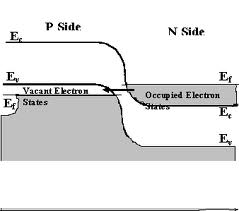 Resonant tunneling
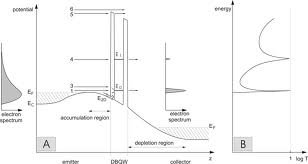 To be continued on modulators, EMLs, LEDs, LDs